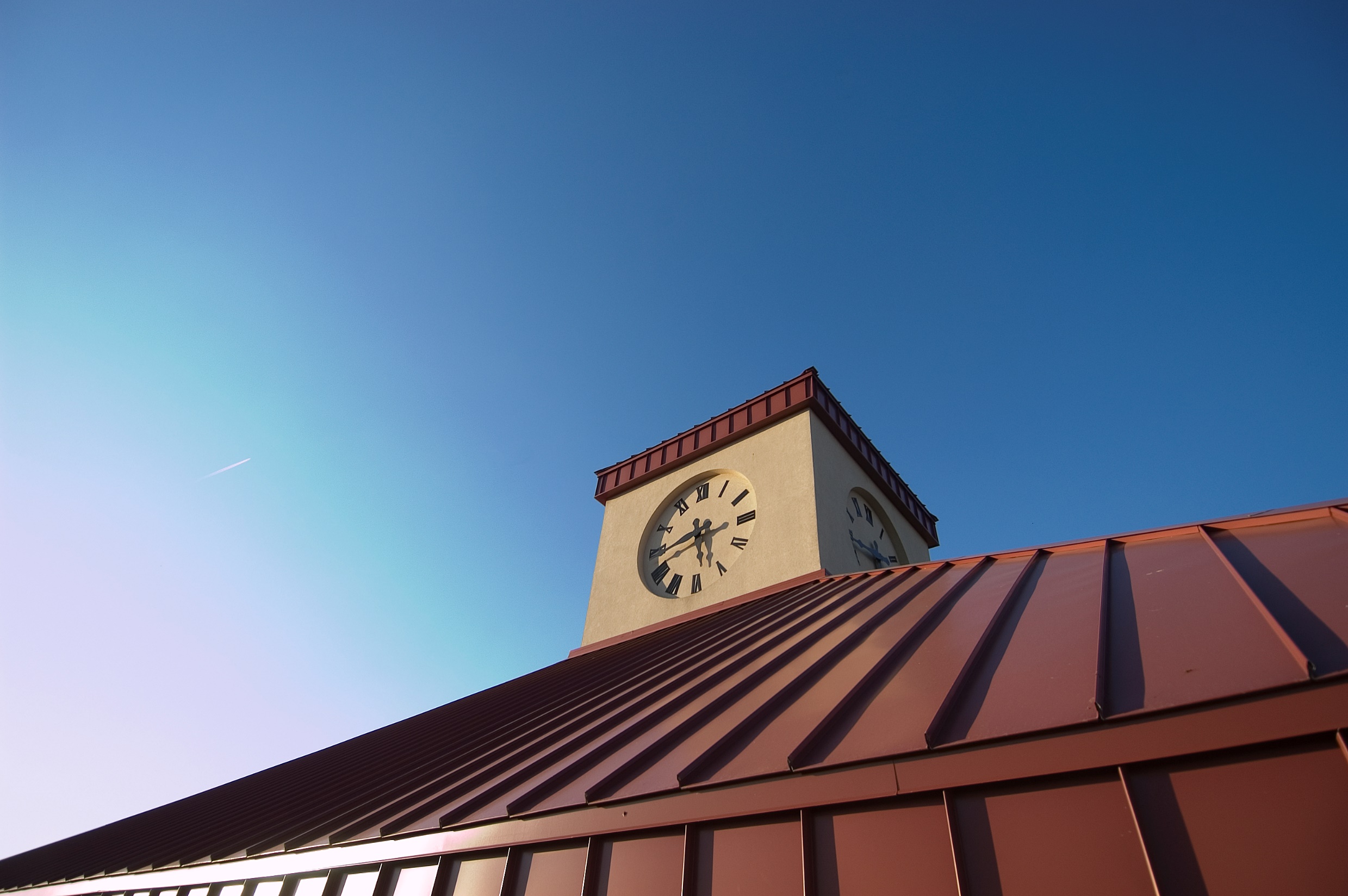 Summer 2020 Enrollment Report
Board of Regents | August 17, 2020
Dr. Jeremy Thomas
Provost|Vice President, Student Affairs
Headcount
+7.0%
2
[Speaker Notes: NOTE:  The data reported does not include students who have Never Attended.  This change in data reporting is effective beginning fall term of 2019.  All comparison data has been adjusted accordingly.]
Credit Hours
+8.1%
3
International Students
-17.5%
4
Year over Year Percent Change
5
[Speaker Notes: New Students are both New to OCCC and New Transfers to OCCC.]
Year over Year Percent Change
|
6
[Speaker Notes: Total Concurrent students includes JRCON, SRCON, and Undocumented Concurrent.]
Questions
7